Equine Nutrition
Energy Requirements
Energy Requirements for Maintenance
Maintenance?
Not pregnant, lactating, growing, or working

Definition:
The amount of dietary energy needed to prevent a change in the total energy contained in the body
Energy Requirements for Maintenance
So how do you determine energy requirements for maintenance?

≤ 600kg:


DE(Mcal/d) = 1.4 + 0.03W(kg)
See Handout
See Handout
Energy Requirements For Maintenance
What about horses that weigh over 600kg?
The activity factor included in the previous equation appears to overestimate the energy needs for larger horses due to their reduced voluntary activity

Therefore:
DE(Mcal/d) = 1.82 + 0.0383W – 0.000015W2
Energy Requirements For Growth
Growth:
Equation for Maintenance + Growth:

DE(Mcal/d) = maintenance DE(Mcal/d) + 
	(4.81 + 1.17X – 0.023X2)(ADG)

X = age in months
Energy Requirements For Growth
Growth:

Optimum growth rate and energy intake for:
Productivity and longevity have not been established

Some research has suggested that high intakes of soluble CHOs have been associated with:
DOD (Developmental Orthopedic Disease)
Energy Requirements For Growth
Other research has stated that:

Starch feeding can cause changes in:
Serum insulin, thyroxin, and thiiodothryonine
Can lead to retardation of cartilage maturation

There are links between above-average weight gains and the onset of bone abnormalities

Excessive force on bone tissue from heavy body weights can impair normal cartilage development
Energy Requirements For Growth
However, other research states that:

No orthopedic problems were discovered in rapidly growing foals

Vitamins and minerals also play significant roles in proper skeletal development

Environment and genetics may also play a role
Energy Requirements for Breeding Stallions
Generally considered to have higher maint. requirements than mares or geldings

Will depend on what?
How many mounts per week

DE estimates to be 20% higher than maintenance
Energy Requirements For Reproduction
Breeding:

The body condition score of mares at the time of breeding can influence what?
Rate of conception

Research states that:
Thin mares gaining weight at the time of breeding were twice as likely to conceive as thin mares maintaining weight
Energy Requirements For Reproduction
Breeding:

Mares in good to fat condition have:

Higher conception rates even when losing or maintaining BW

Thus, the dietary energy needs for reproduction depends on what?
The body condition of the mare
Energy Requirements For Reproduction
Breeding:
QH mares at breeding time should have a minimum score of what?
5

↑ energy intake 10 to 15 % above the requirement should cause:

Weight gain
Energy Requirements For Reproduction
Gestation:

DE requirements for fetal development are not greatly ↑ until:

3rd trimester

Estimates of DE in 9th, 10th, and 11th month are formulated by:

Multiplying maintenance requirements by

1.11, 1.13, and 1.20
Energy Requirements For Reproduction
Lactation:

Depends on the composition and amount of milk being produced

Mares of light breeds produce amounts of milk equivalent to
3% BW (1-12 wks)
2% BW (13-24 wks)

DE increased needs during lactation:
792 kcal of DE/kg of milk
Energy Requirements For Reproduction
How much alfalfa hay would a 900 lb lactating horse need to receive to satisfy her daily DE requirements (assume she is producing 3% of her BW in milk/d)?   Also, what % BW in hay would she be receiving?

900lb / 2.2046 = 408kg
DE(Mcal/d) = 1.4 + 0.03W(408) = 13.64 Mcal
408 x .03 = 12.24 kg of milk produced
12.24kg x 792kcal = 9694 kcal
9694kcal = 9.6 Mcal/d
13.64 + 9.6 = 23.24Mcal/d
23.24/2.24=10.375 kg Alf hay/d
10.375 x 2.2046 = 22.87 lbs Alf hay/d
10.375/408kg = 2.5% BW/d
Energy Requirements for Work
What does DE  for work depend on?
Duration and intensity of exercise
Duration is easy to measure
What about intensity?

What are factors that influence intensity of exercise?
Speed of travel
Ground resistance
Incline
Number and height of jumping efforts
Performance of extended and collected gaits
Amount of weight carried or pulled
Energy Requirements for Work
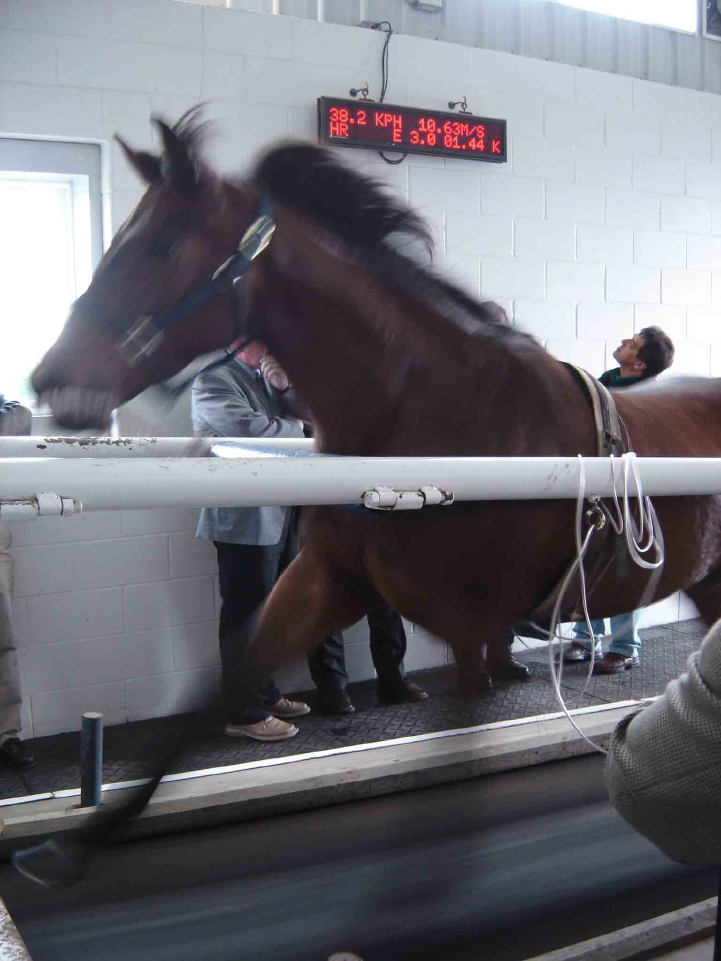 So how do we measure energy expended during work?
Often by O2 consumption

Research shows a relationship between O2 consumption and speed of travel

As the incline increases
O2 needs increase
Energy Requirements for Work
What factors may cause differences in DE requirements for work?
Individuals
Level of training
Type of exercise
Rider weight and experience
Climate
Ground conditions
Energy Requirements for Work
So how do we calculate DE require. for work?

Break level of work into 4 categories
Light Work
Moderate Work
Heavy Work
Very Heavy Work

These estimates are requirements above maintenance
Energy Requirements for Work
Light work:
DE (Mcal/d) = (0.0333 x BW) x 1.20

Moderate work:
DE (Mcal/d) = (0.0333 x BW) x 1.40

Heavy work:
DE (Mcal/d) = (0.0333 x BW) x 1.60

Very Heavy work:
DE (Mcal/d) = (0.0363 x BW) x 1.90
Energy Requirements for Work
So what’s the difference between all of them?
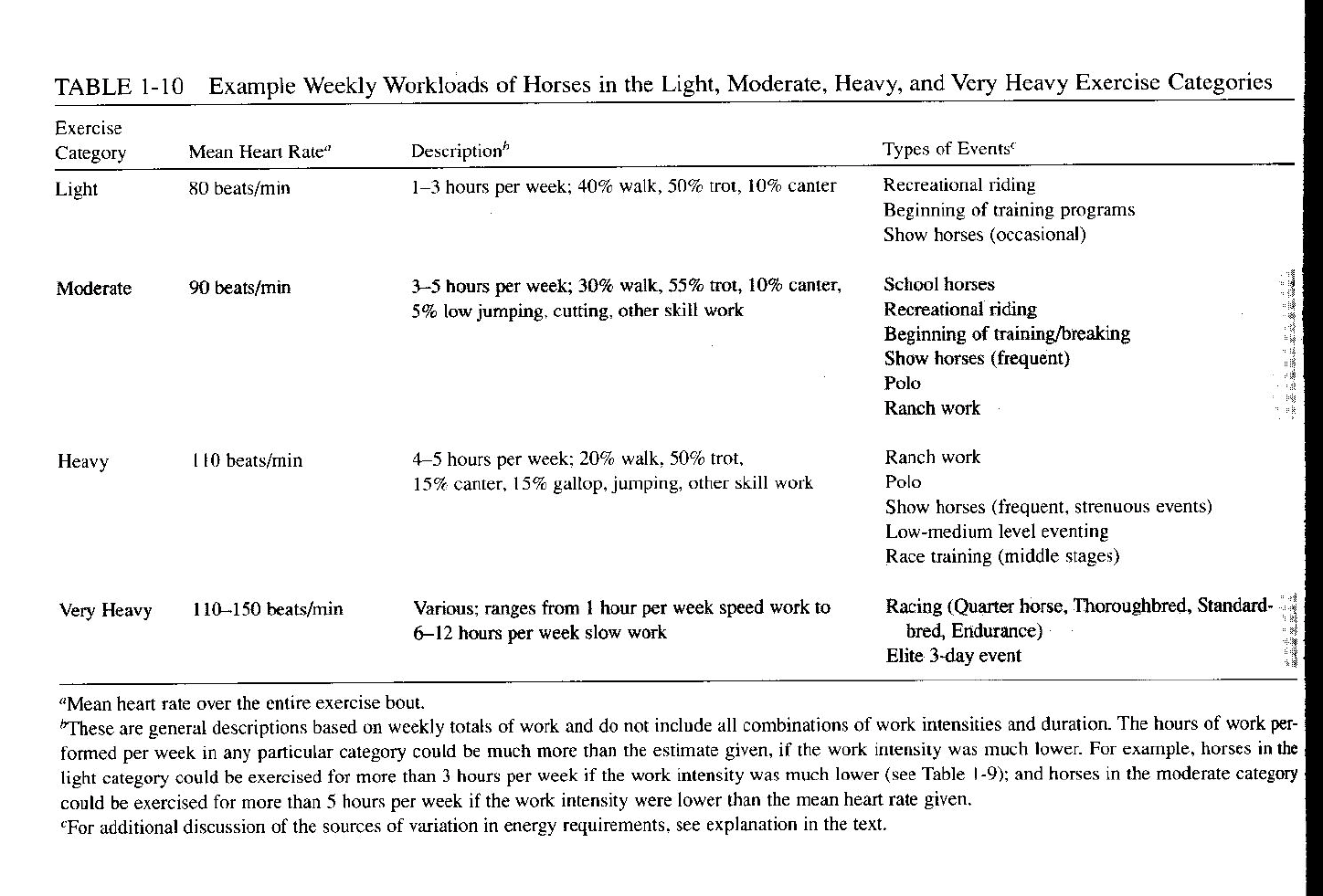